UAS Campus Masterplan
December 2012
Draft
Prior Work - inputs
2002-2003 –UAS Masterplan
2009 – Accreditation Review
2010 – UAS Strategic & Assessment Planning
University of Alaska Board of Regents Requirements
Enrollment Projections & other Factors which:
Impact Facilities
Demolition
Renovation
New construction
Impact Infrastructure
Roads
Parking
Pedestrian circulation
Utilities

Proposed areas for Land Acquisition/ disposal

Landscaping / Signage Guidelines

Architectural Guidelines
Location and intent of open spaces

ADA access & energy conservation

Environmental & cultural issues

Relationship between campuses and surrounding communities

Location, size & purpose of new buildings and infrastrucure

Priorities for Capital Projects
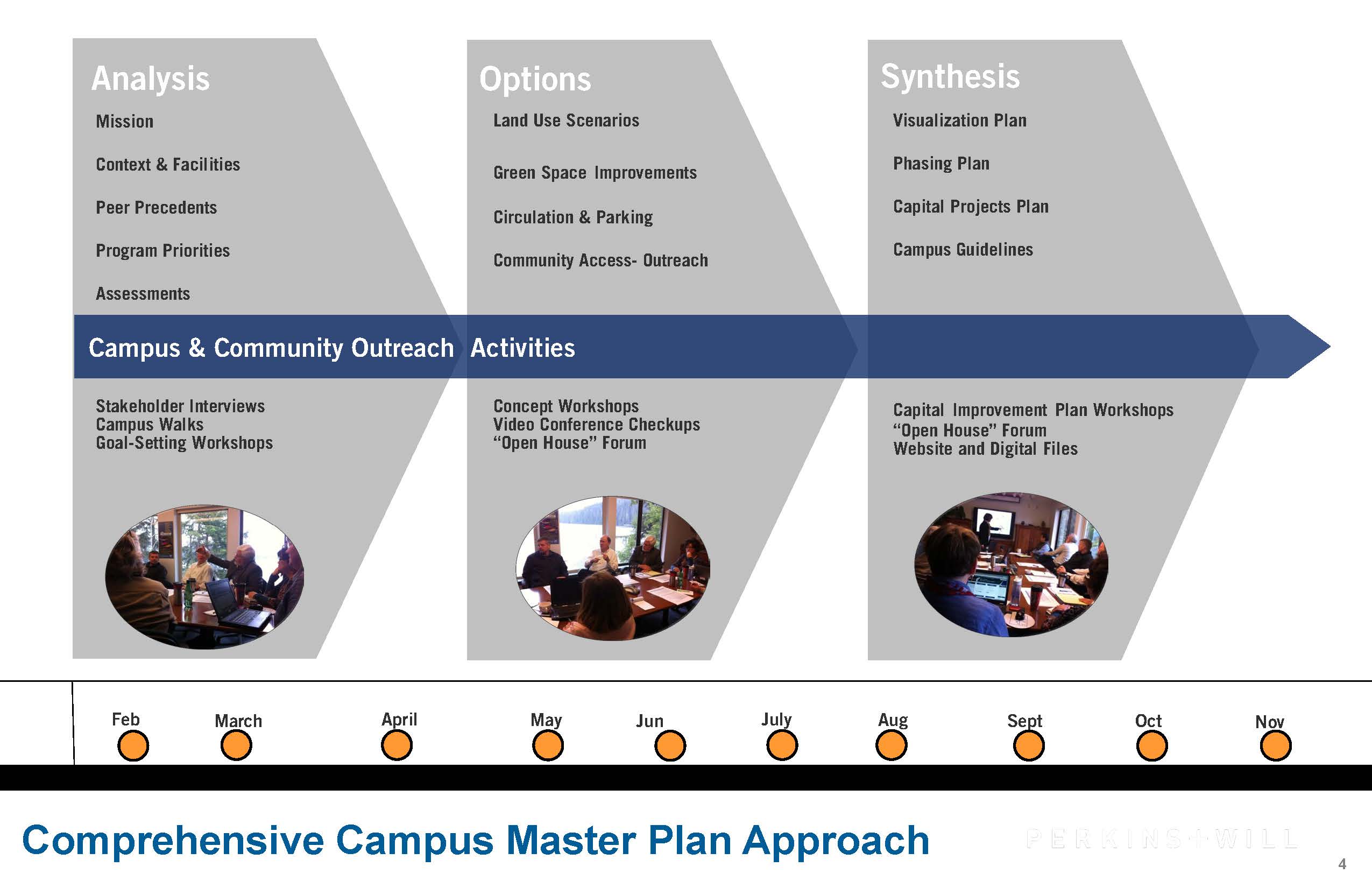 The mission of the University of Alaska Southeast is student learning enhanced by faculty scholarship, undergraduate research and creative activities, community engagement, and the cultures and environment of Southeast Alaska.
CORE THEMES 
Student Success 
Teaching and Learning 
Community Engagement 
Research and Creative Expression
SDI THEMES 
Student Achievement and Attainment
Productive Partnerships with Alaska’s schools
Productive Partnerships with Alaska’s Public and Private Industries
Research and Development to Sustain Alaska’s communities and Economic Growth
Accountability to the People of Alaska
UAS Values
EXCELLENCE—continuous improvement
DIVERSITY—respect & understanding
ACCESS—innovative & inviting
COLLABORATION—dynamic partnerships
SUSTAINABILITY—educating for the future
STEWARDSHIP—responsible & accountable
3 campus locations - 1 university
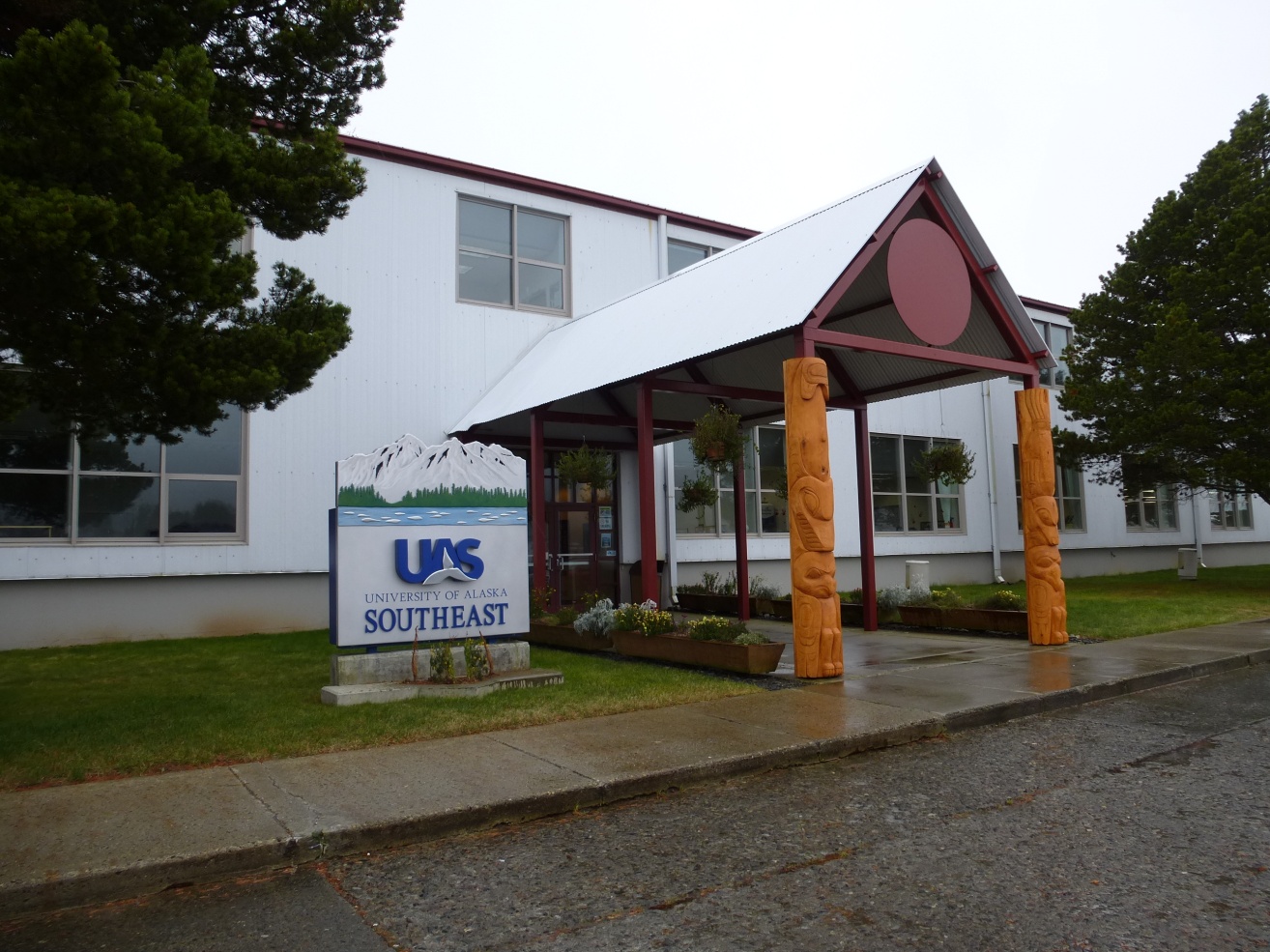 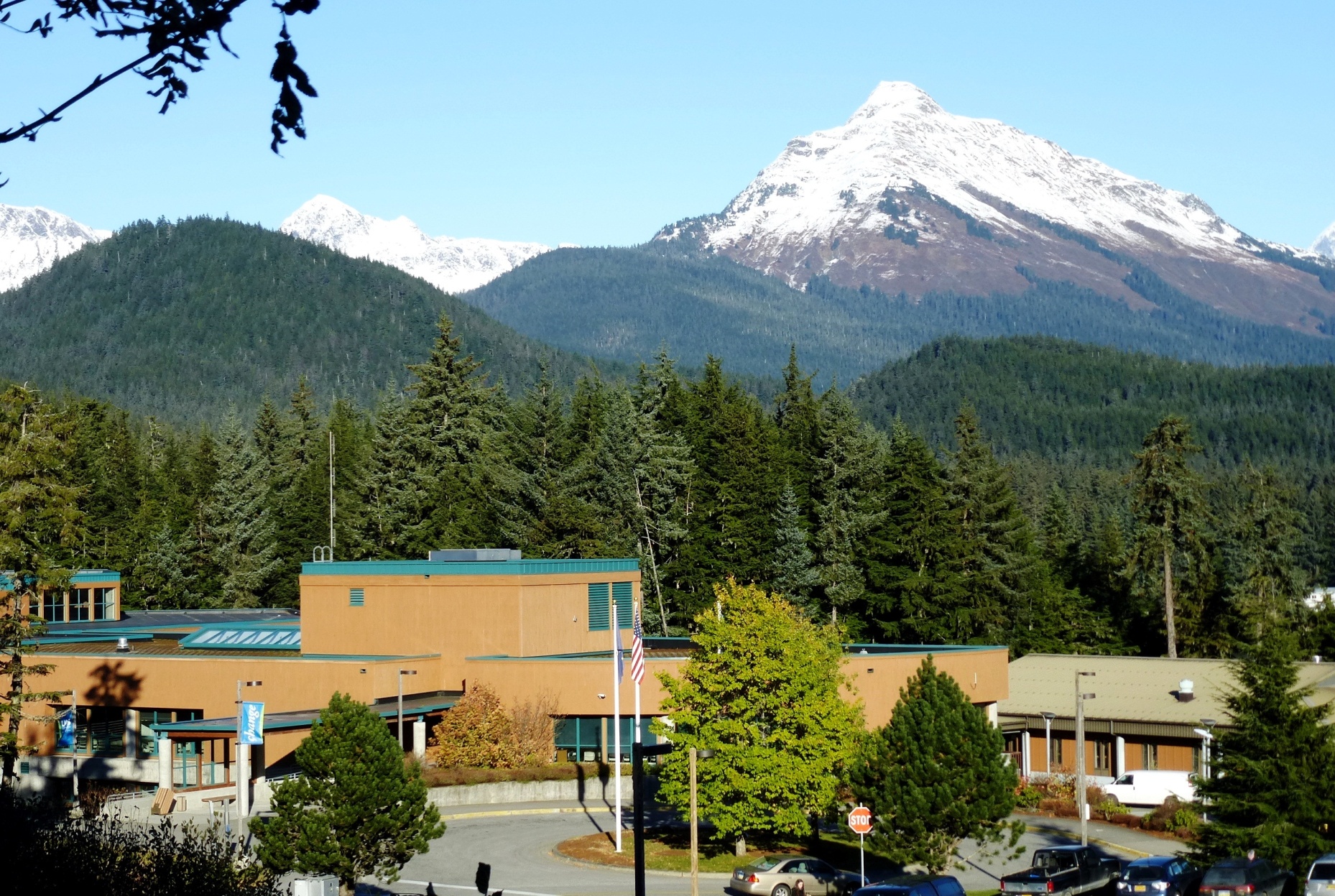 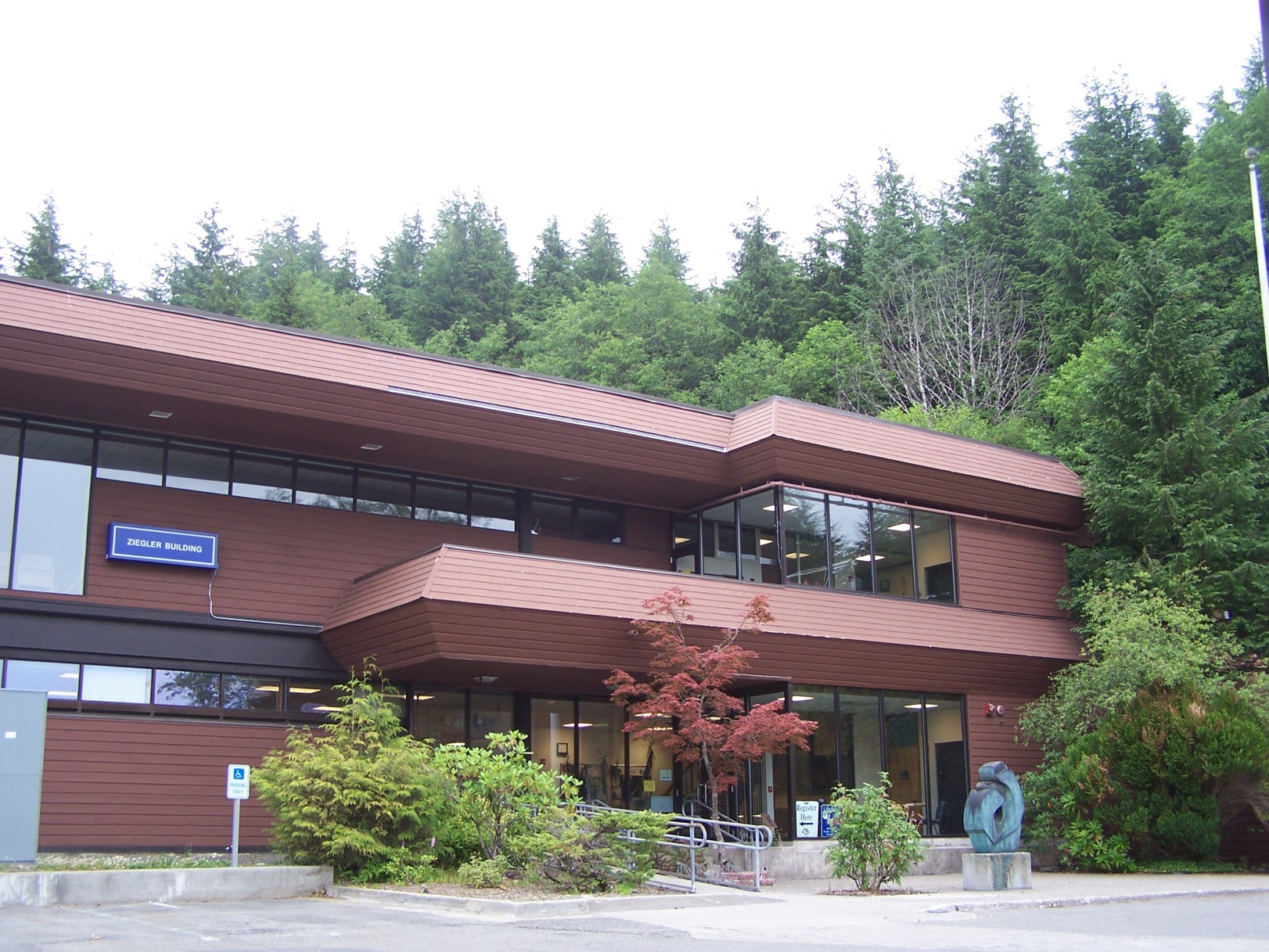 Fall 2021 Juneau Projected Enrollment
Fall 2021 Sitka  Projected Enrollment
Fall 2021 Ketchikan  Projected Enrollment
41%
59%
E-Learners vs. Face to Face
Total Projected FTE= 538
E-Learners vs. Face to Face
Total Projected FTE= 319
E-Learners vs. Face to Face
Total Projected FTE= 1617
Enrollment Assumptions   -   E-Learning vs. Face to Face
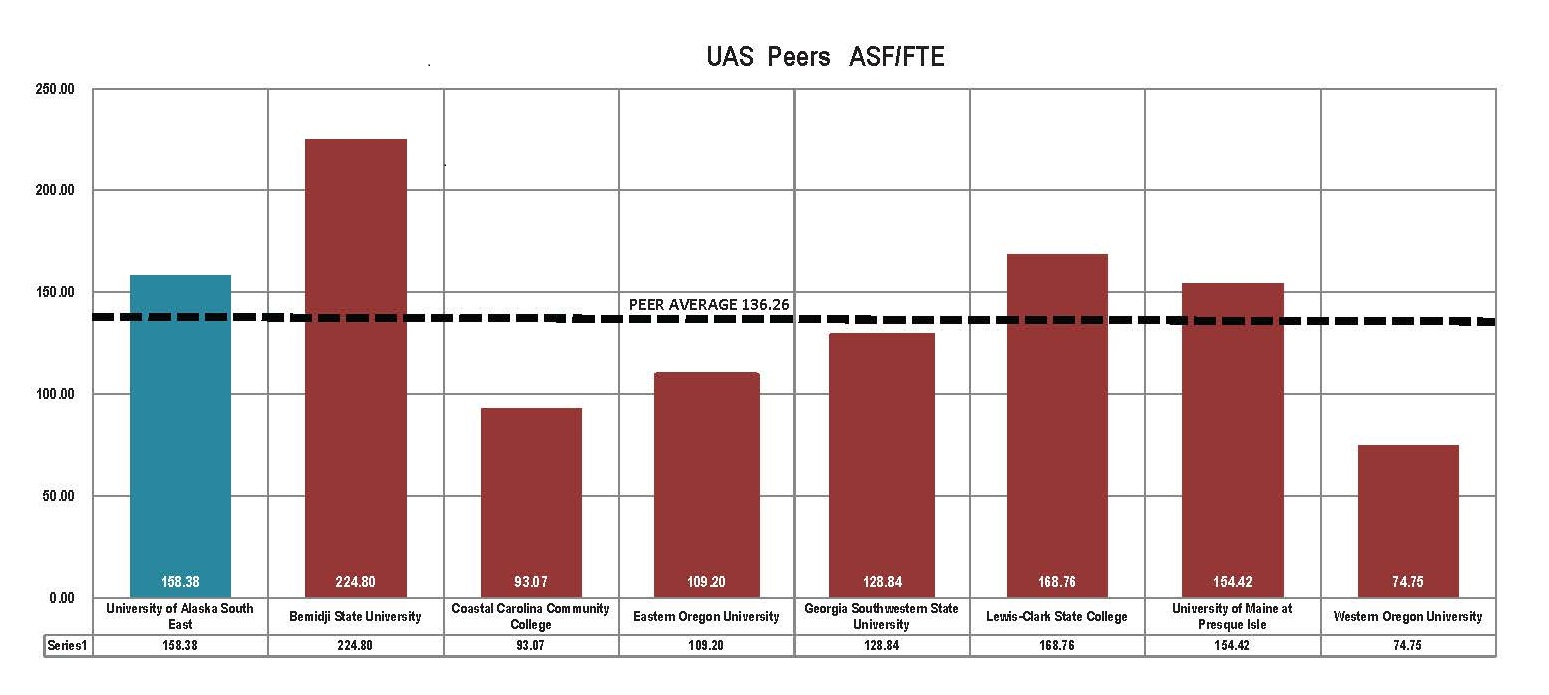 Juneau Student Housing Needs
Affordable student housing in Juneau is extremely difficult to find.
35% of total FTE at  Auke Lake Campus will be housed on campus 
50% of new incoming freshmen will be housed on campus by 2021
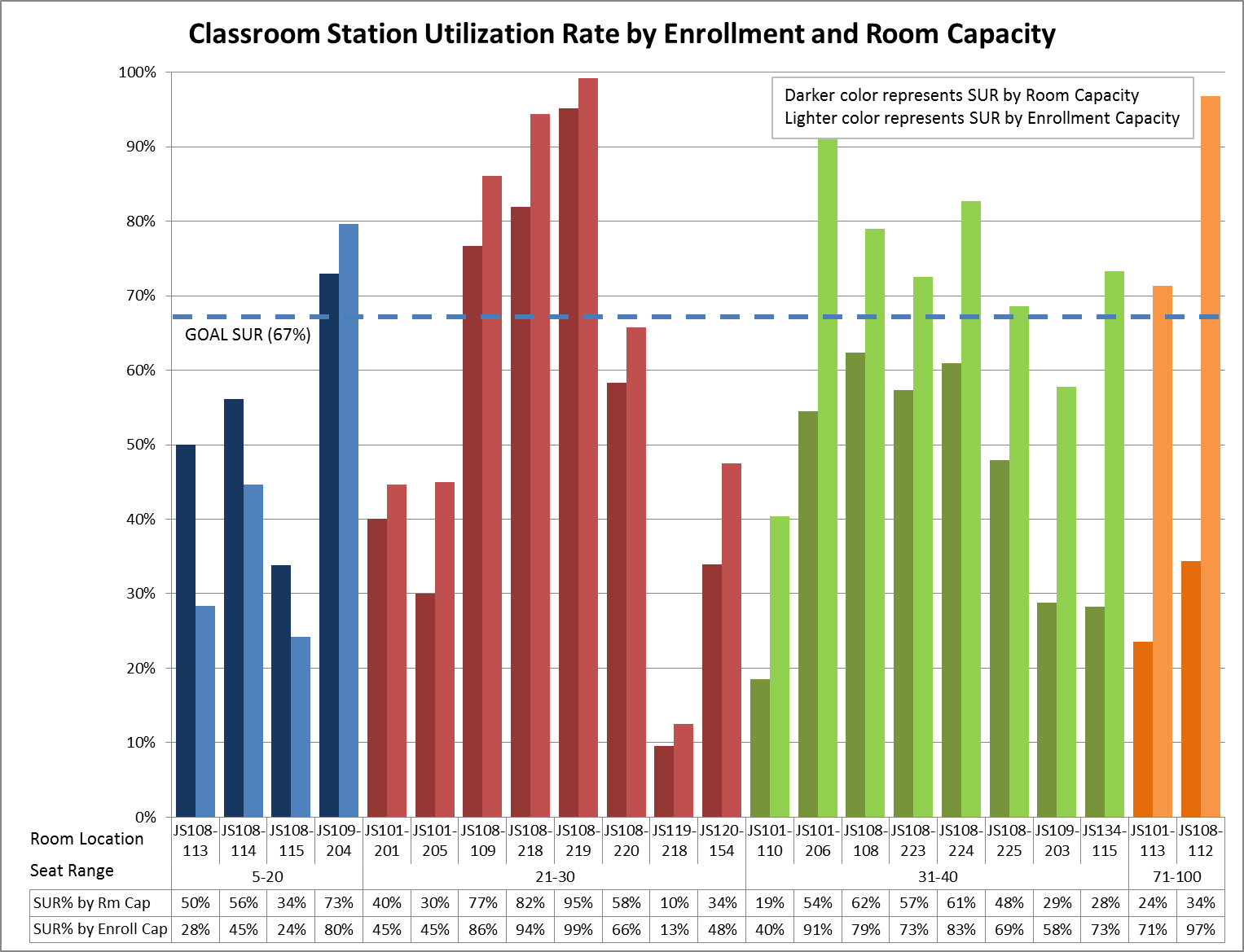 Juneau Campus
Classroom Station Utilization by Room and Enrollment Capacity
Space deficit / surplus
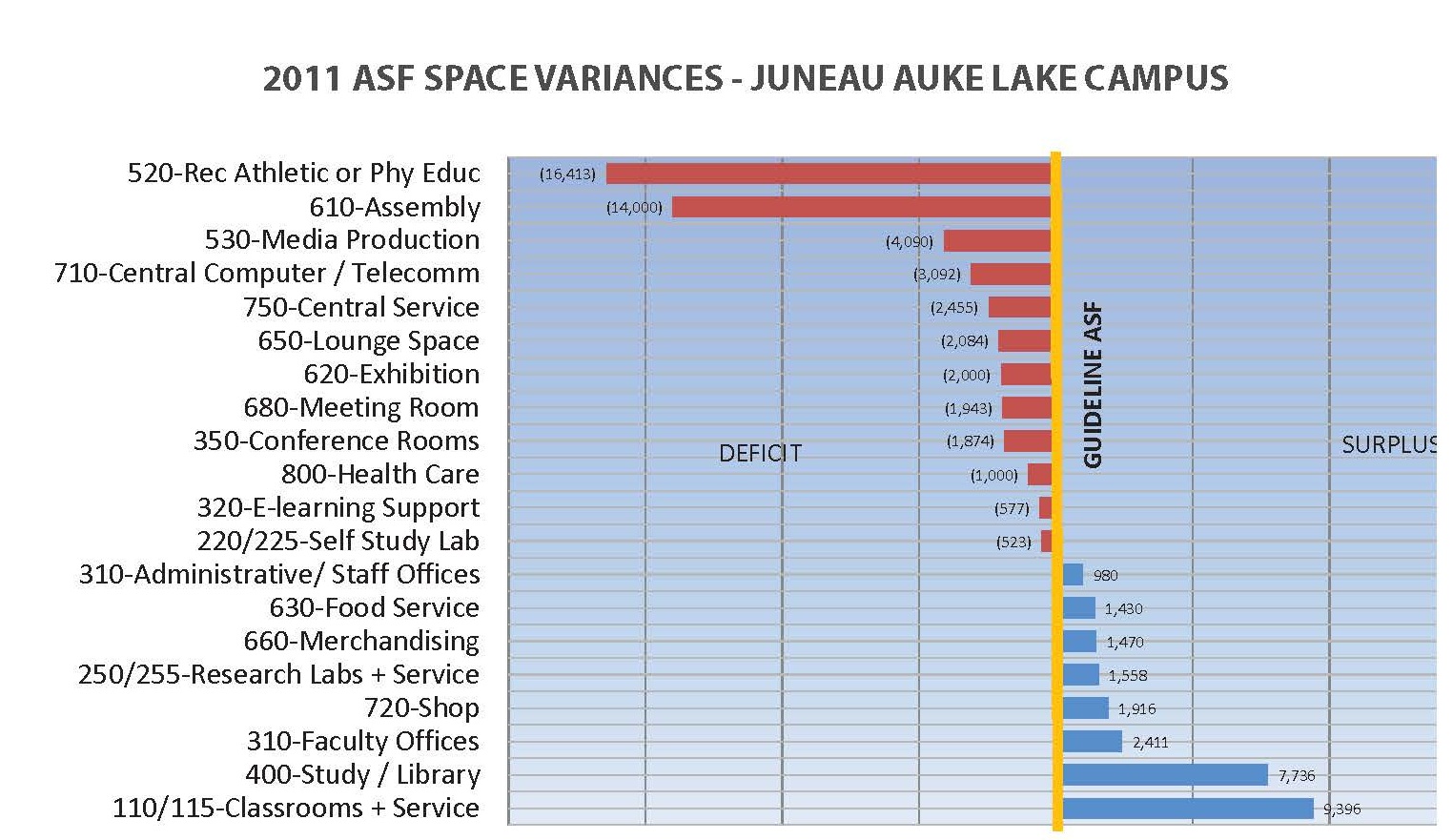 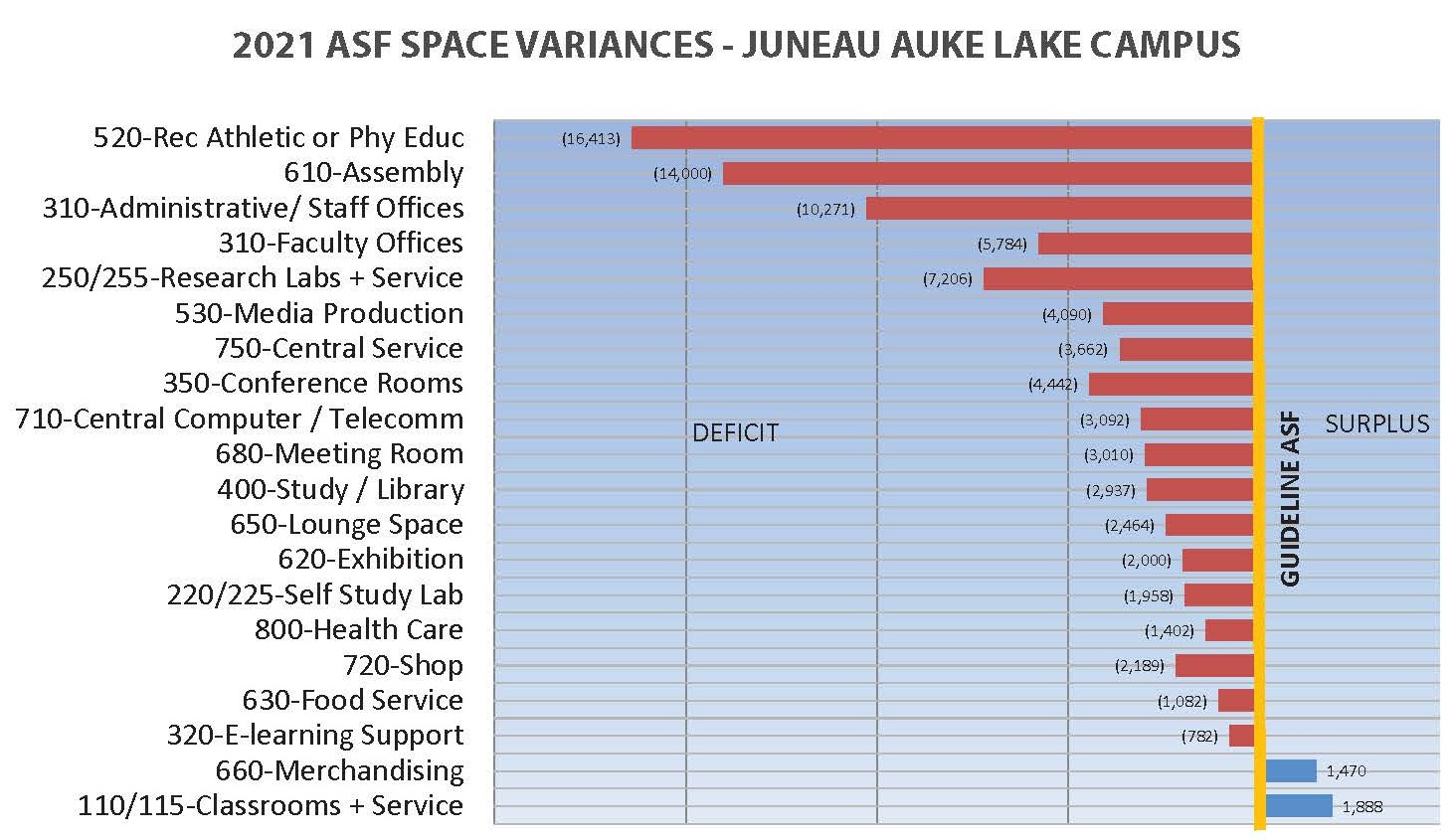 Juneau Auke Lake - Strategy
Orient new development around campus center
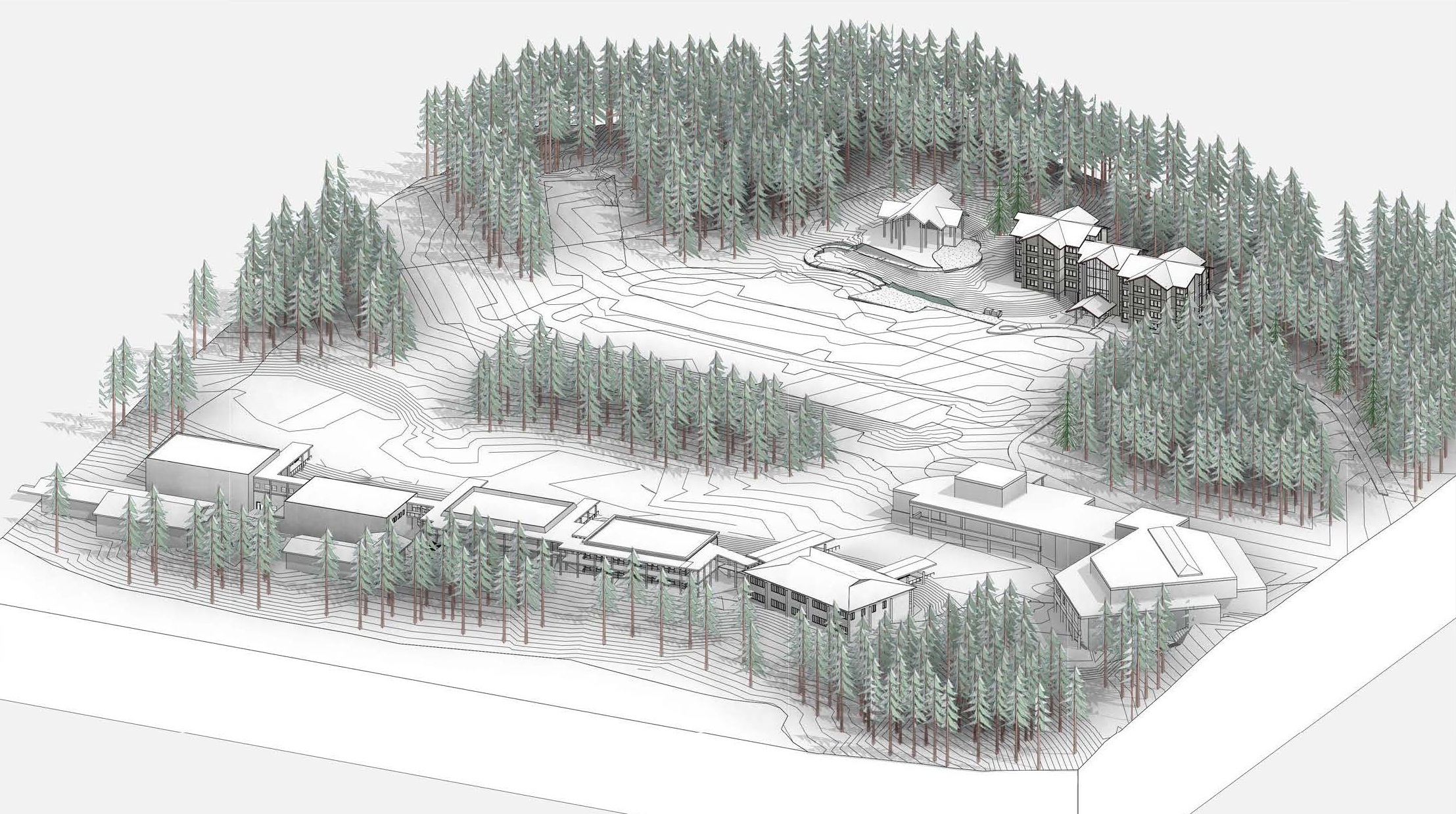 Locate freshman housing in center of campus
Locate Cultural Arts Center at the campus entry to create a signature campus gateway
Create field house/ soccer field on under utilized parking
Move Heath Sciences/ UAA Nursing programs to Auke Lake Campus
Lease or Sell Natural Sciences Research Lab (NSRL) building and move  programs  to new science space
Create a physical home for environmental sciences 
Replace Facilities Services at a new site 
Build a student center with cafeteria & bookstore
Phased demolition of annexes as additional academic buildings are built
15
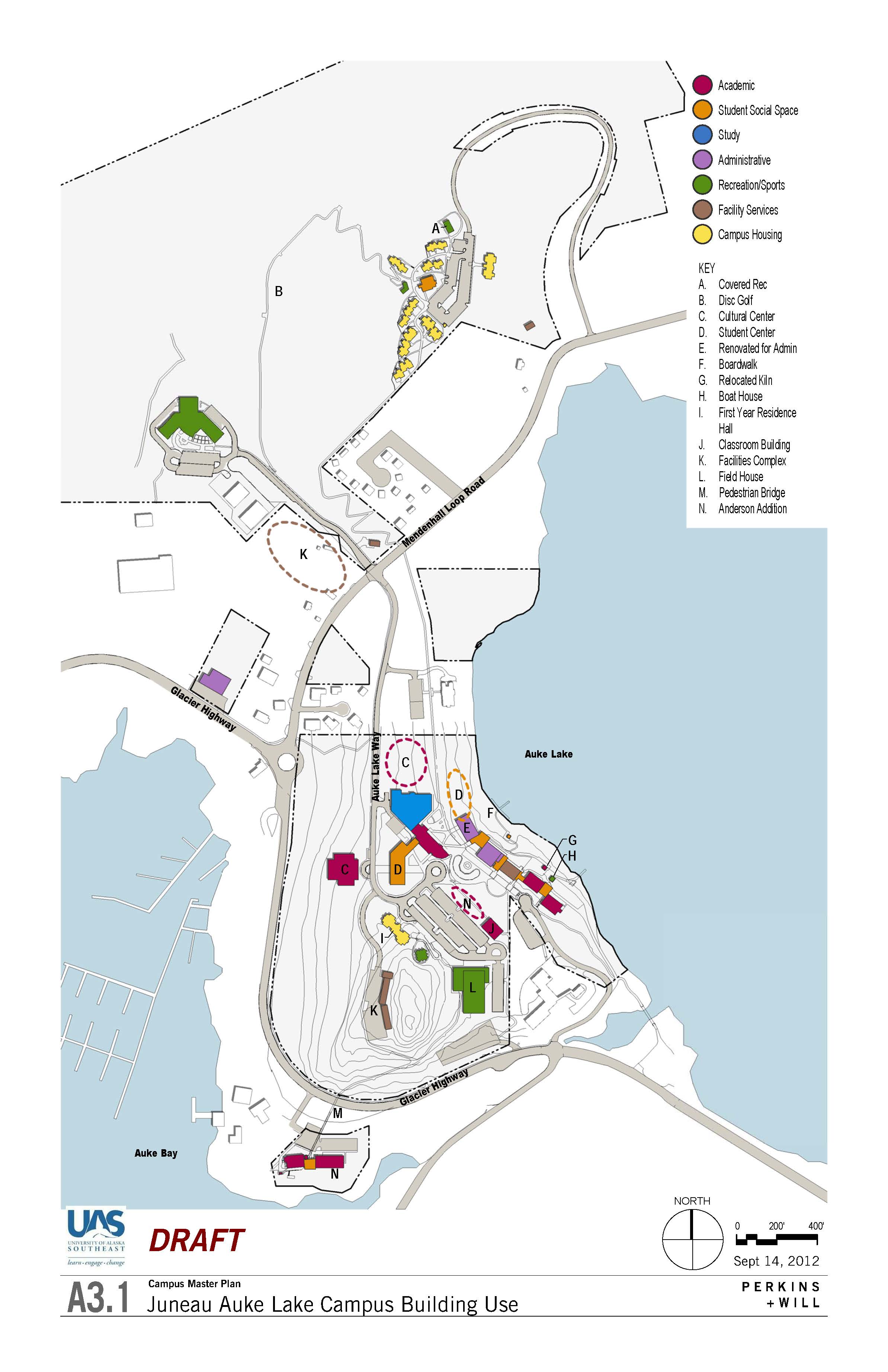 Student Center
Cultural Arts Center
Field House / soccer field
New Facilities Services
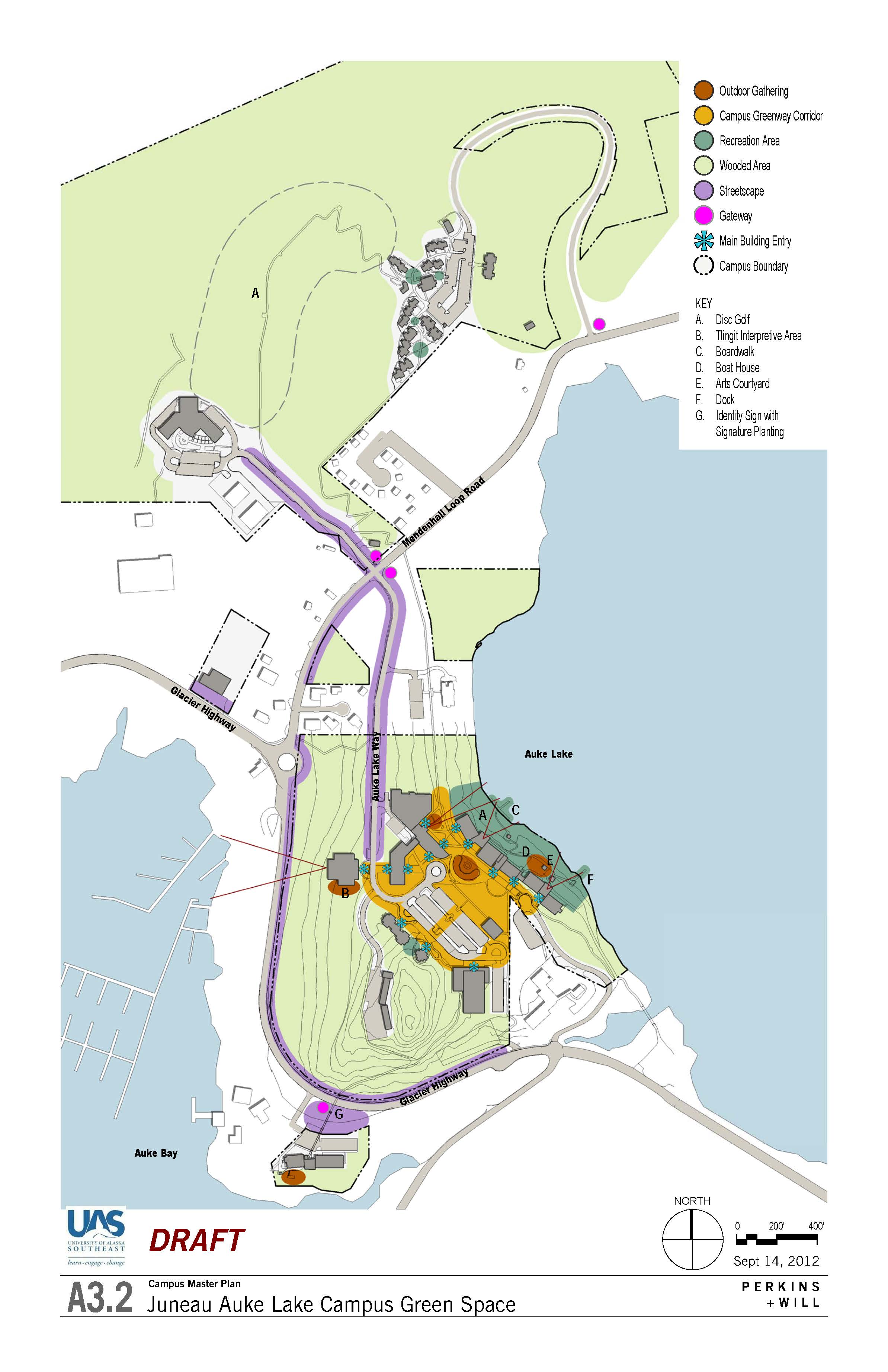 Juneau Auke Lake- Green Space
Orient new development around campus center
Design development to maximize access to Auke Lake and vistas of surrounding mountains and glaciers
Recognize and interpret Tlingit cultural heritage of Auke Lake area 
Increase  Auke Lake Campus visibility along Glacier Highway corridor  through streetscape enhancements including signage and light-pole banner/ artwork
17
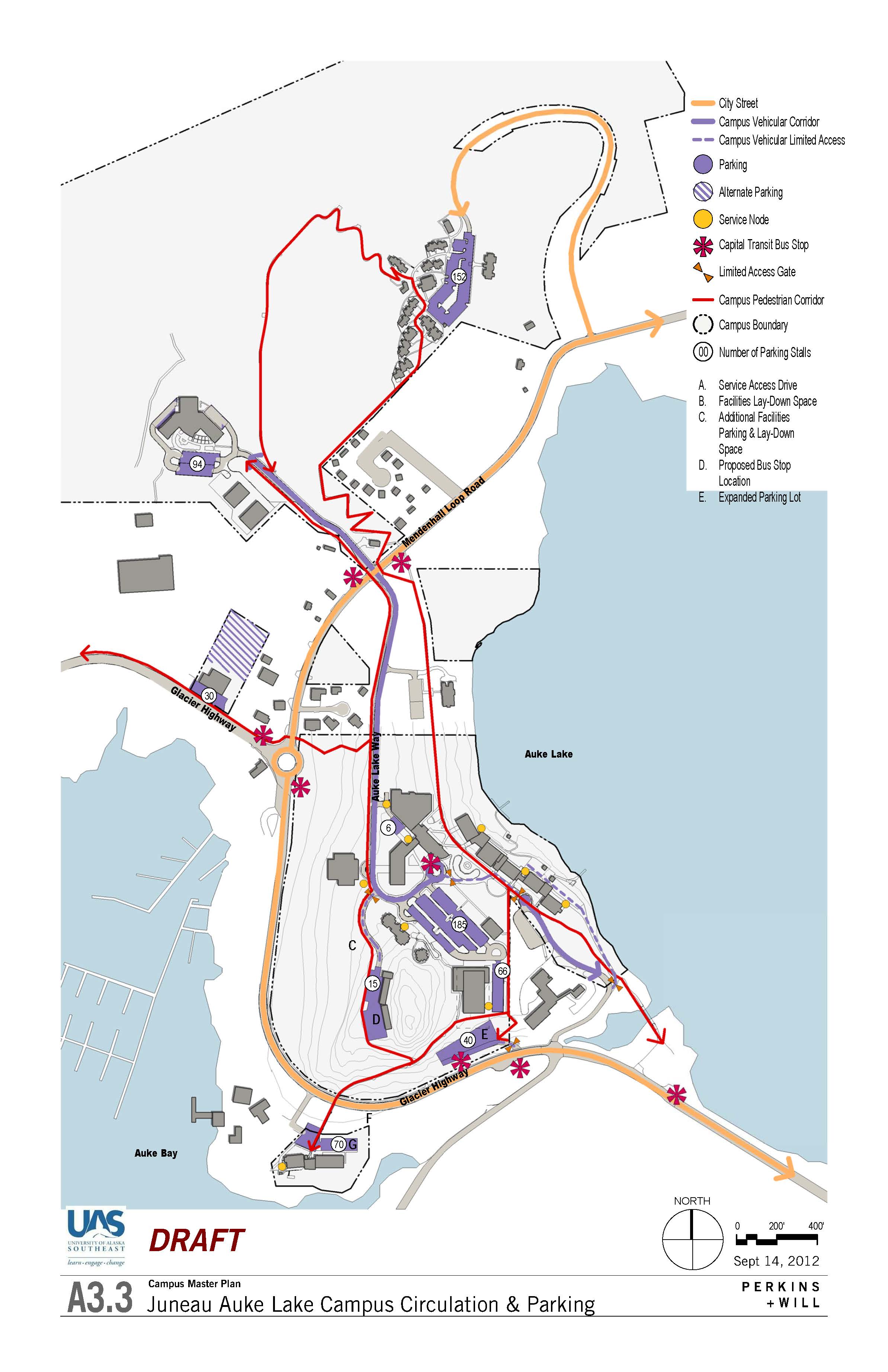 Juneau Auke Lake- 
Circulation/ Parking
Connect Anderson Building and Main Campus with new pedestrian path and Bridge
Limit vehicular circulation through campus center
Connect facilities services to main campus via limited access road.
Coordinate Bus Stop locations and schedules with Capital Transit.
18
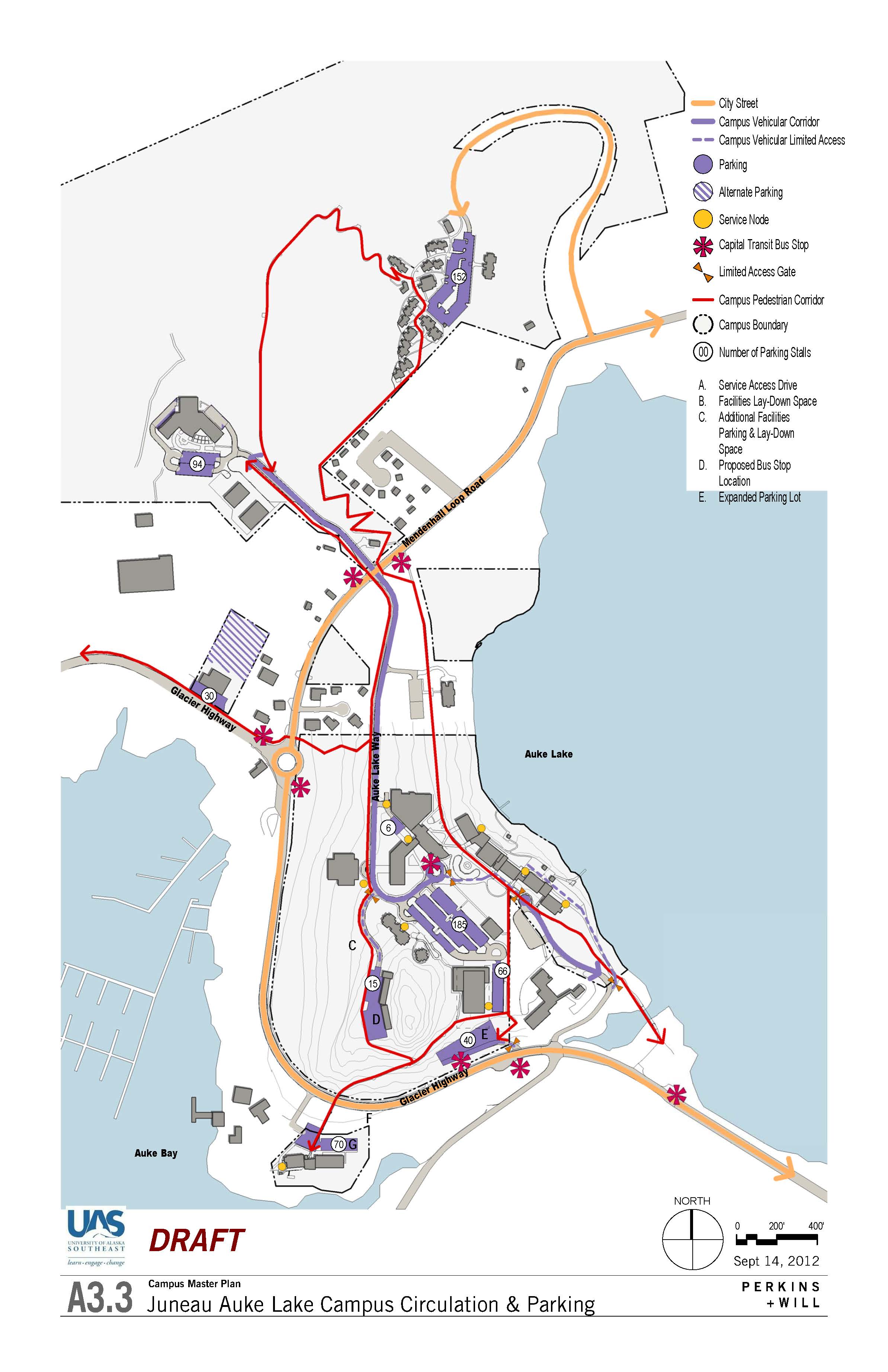 Juneau Auke Lake 
Enlarged Circulation/ Parking
19
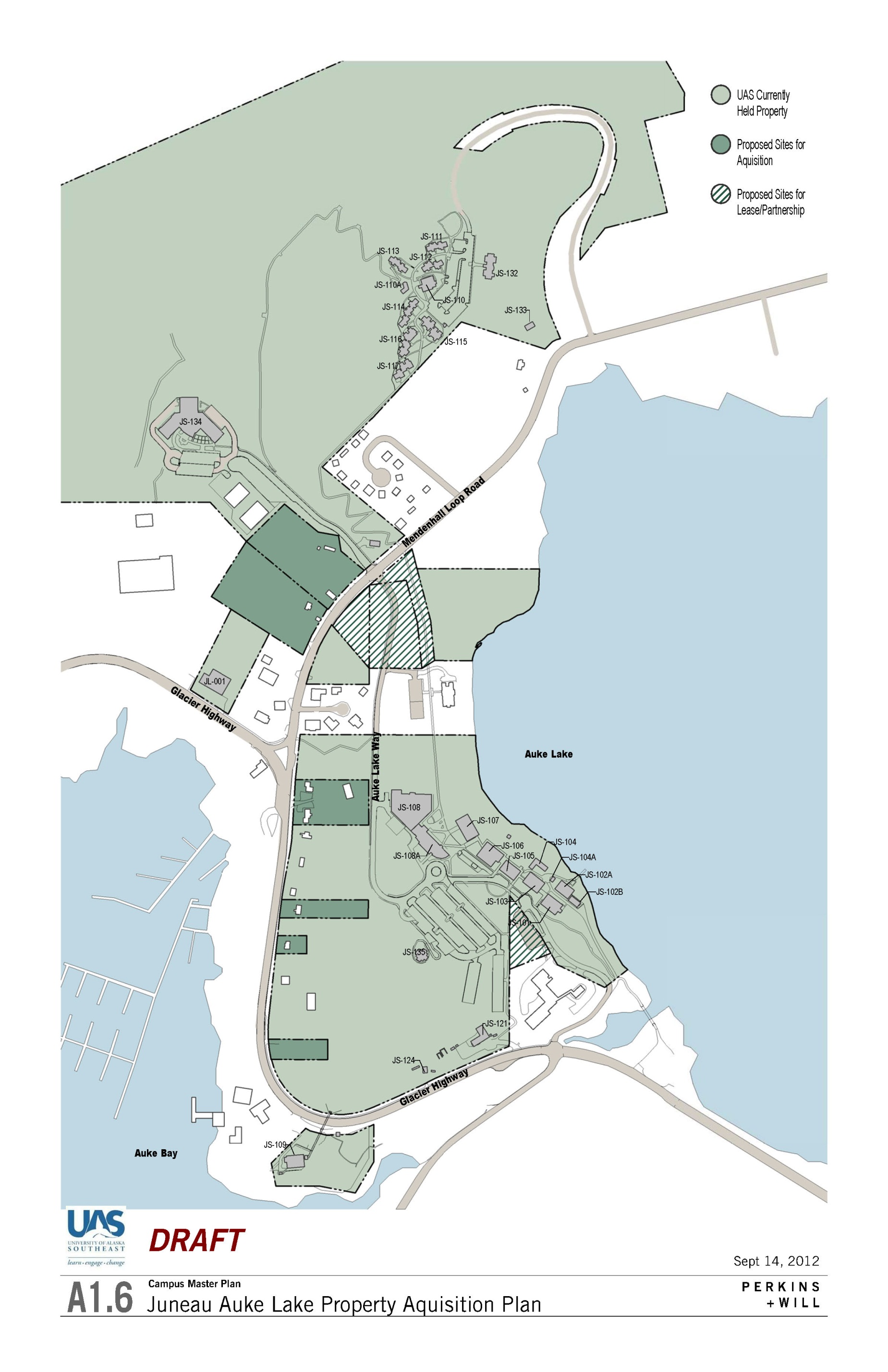 Property Acquisition Plan
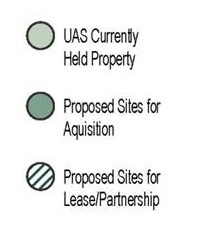 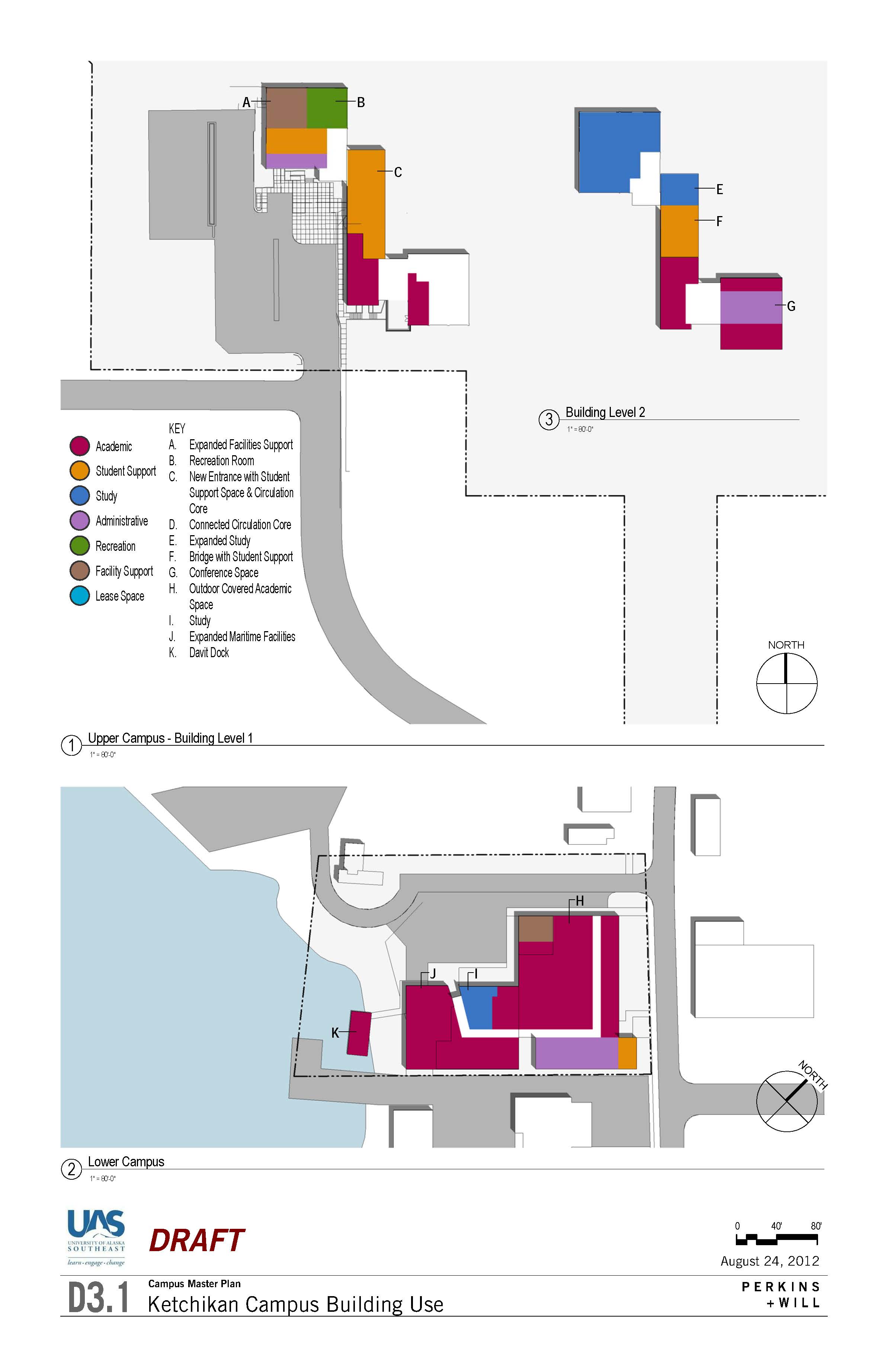 Ketchikan Campus- Building Strategies
Create a central entrance and hub for student services at the  Ziegler and Paul buildings 
Adapt existing and future classrooms for hybrid learning 
Cluster future development for ‘upper campus’ between Ziegler and Paul buildings
Improve integration of services in Ziegler/ Paul and Robertson buildings through display kiosks and smart signs
21
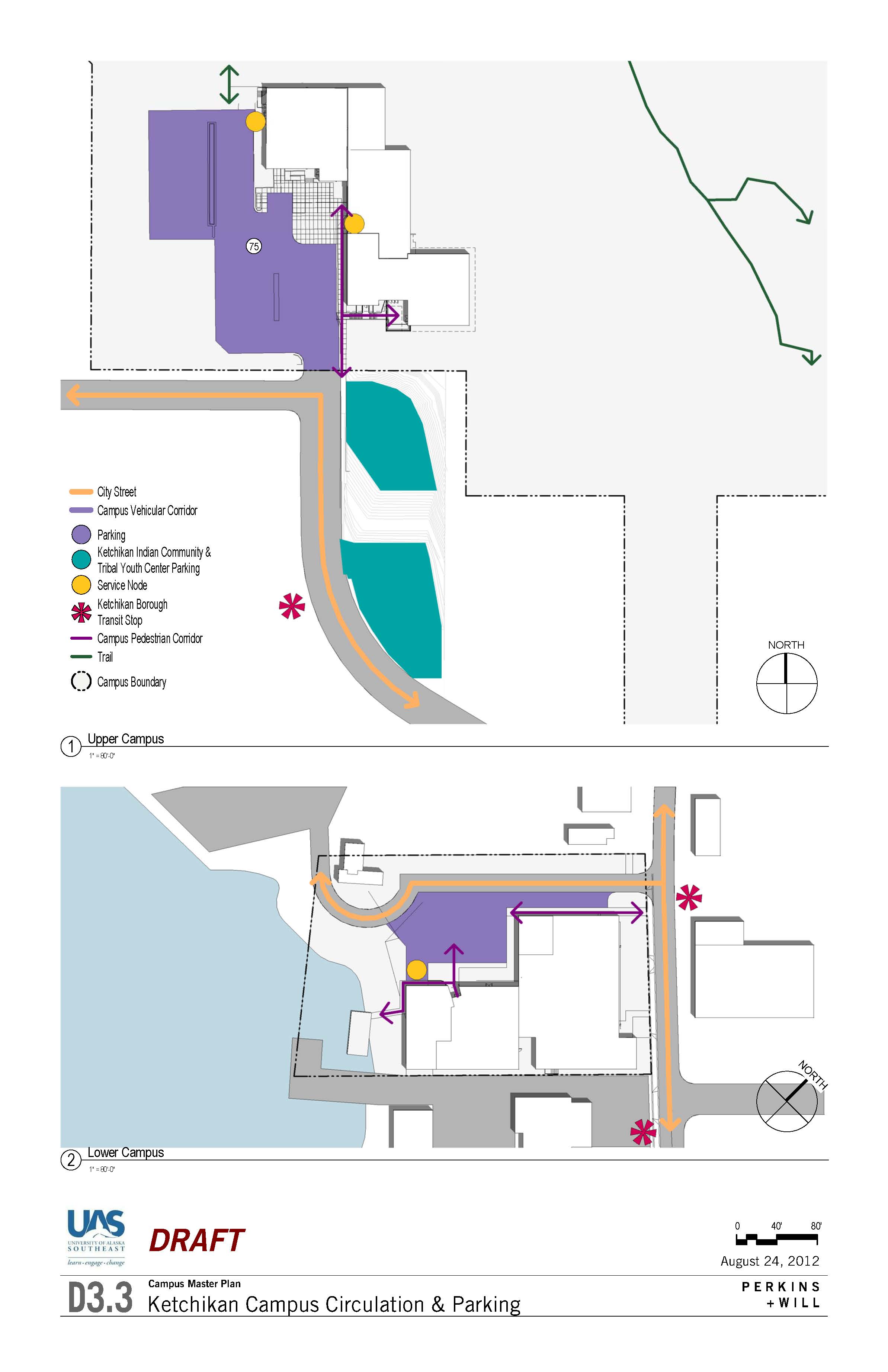 Ketchikan Campus- Site Strategies
Create clear pedestrian circulation from parking to building entries
Enhance campus visibility through signage and light-pole banner/ artwork  program
22
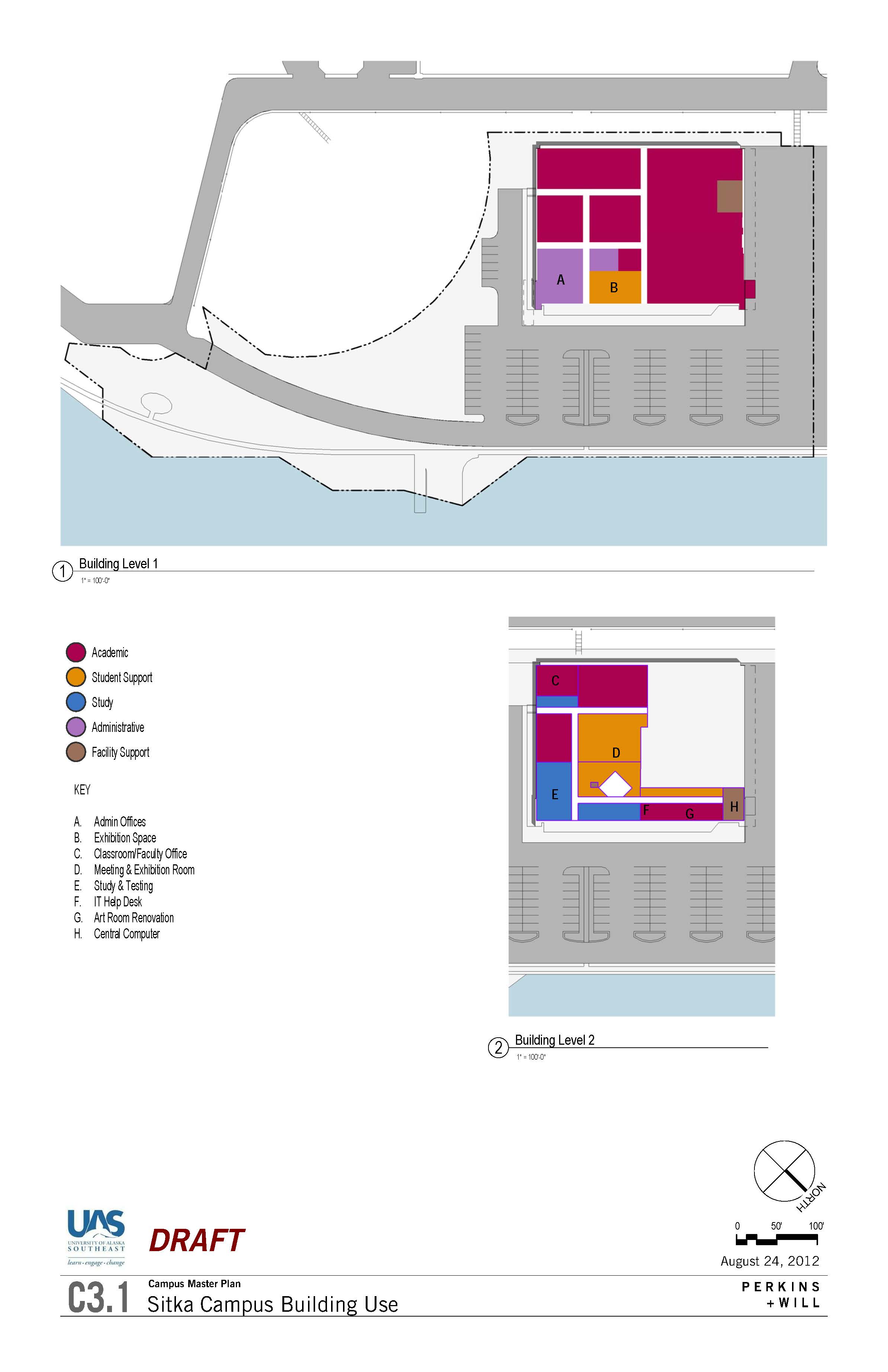 Sitka Campus- Building Strategies
Consolidate uses within Sitka Campus main building (hangar) 
Adapt existing and future classrooms for hybrid learning 
Create clear circulation zones within the building
Bring public functions to the forefront in support of student success
Improve public displays of student learning and creativity
23
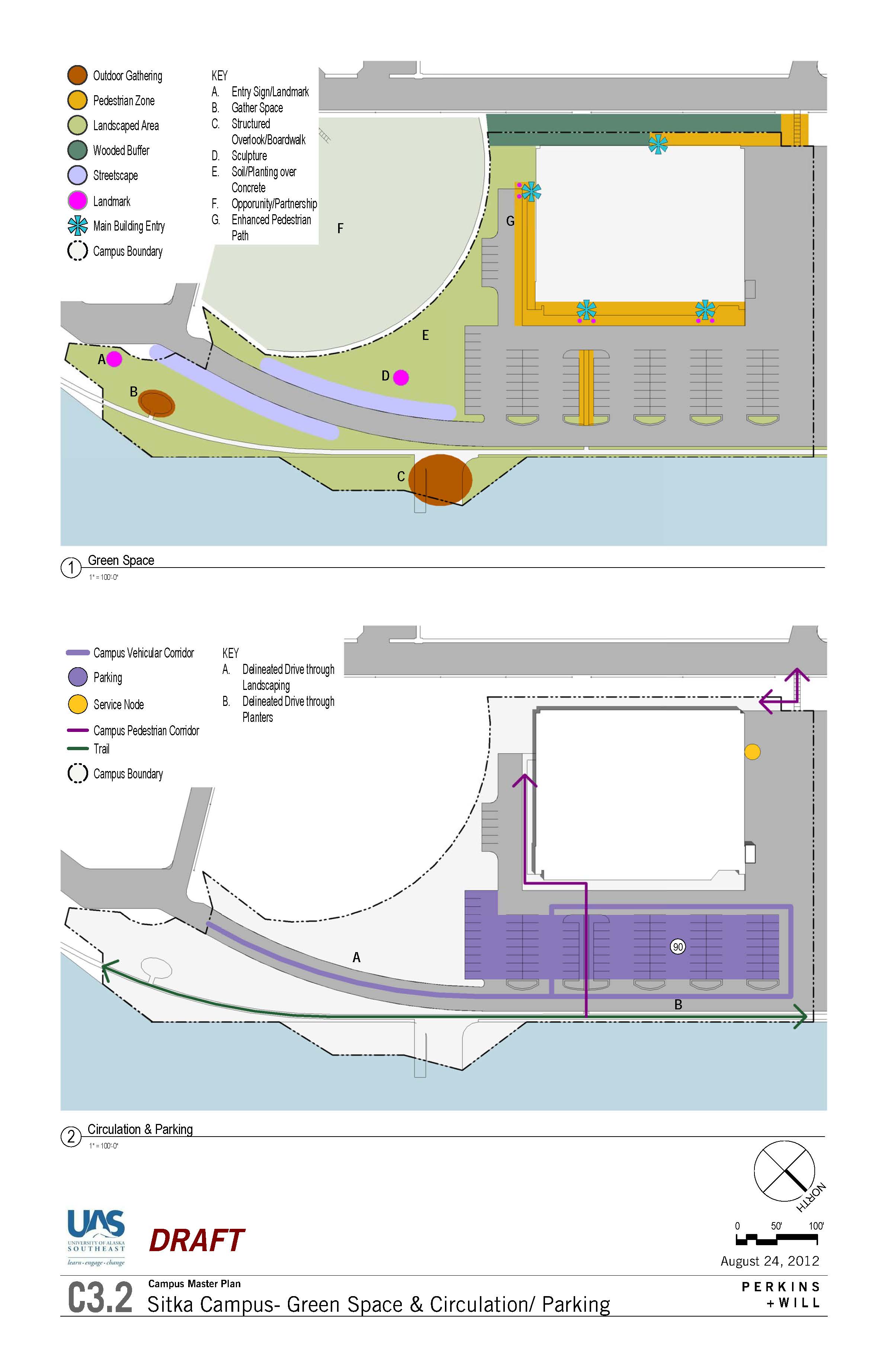 Sitka Campus- Site Strategies
Enhance quality of green space and pedestrian circulation adjacent to Sitka Campus building
Use green space improvements to clarify drive lanes
Maximize benefits from proximity to Mt. Edgecumbe High School in support of collaboration and secondary-postsecondary links 
Make use of community facilities supporting UAS programs (e.g. Sitka Sound Science Center, Public Safety Training Academy, Sitka Fine Arts facilities.)
Increase Campus visibility through streetscape enhancements including signage and light-pole banner/ artwork
Connect with future trail system to create outdoor gathering spaces and connection to the water
24
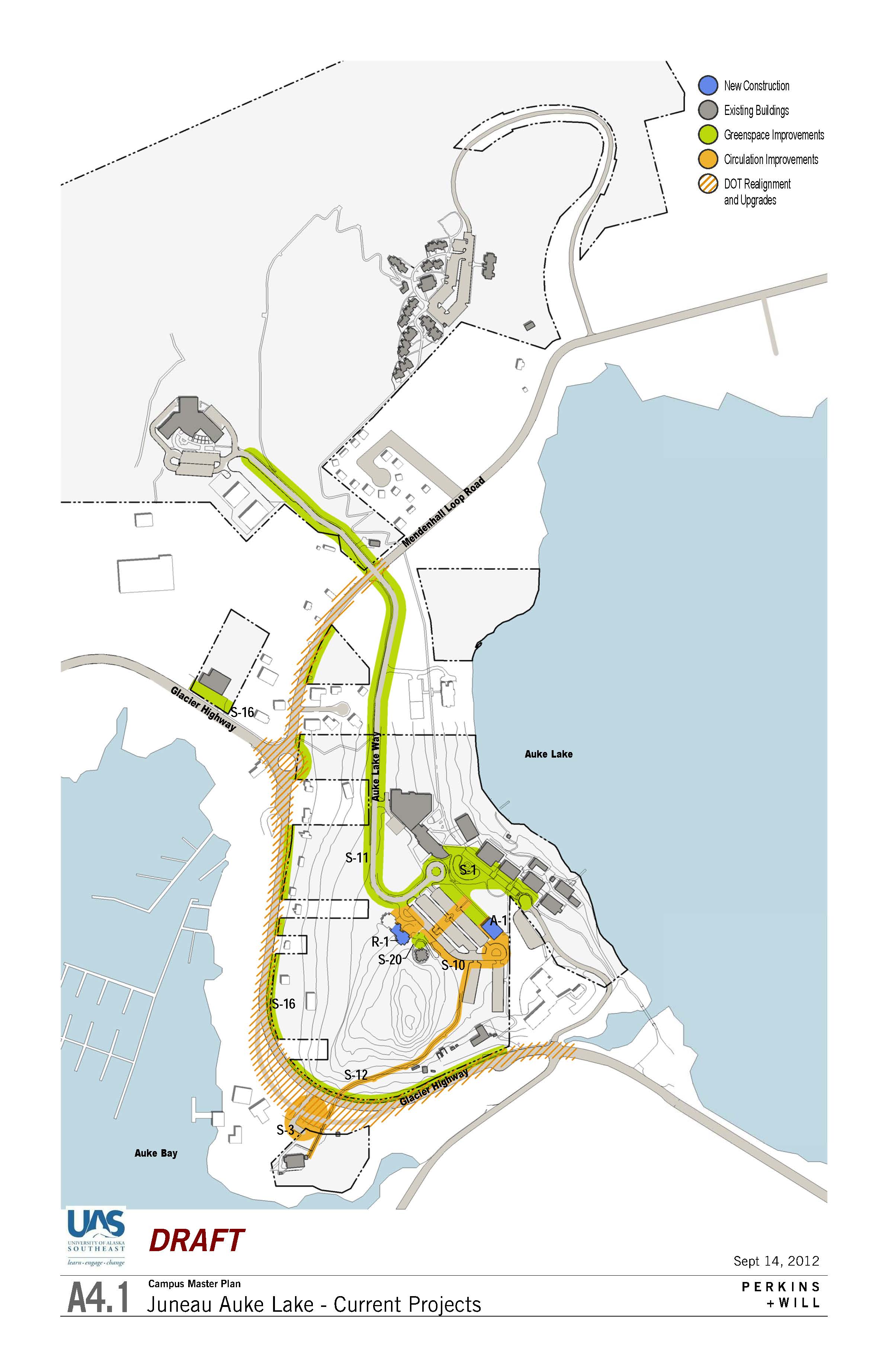 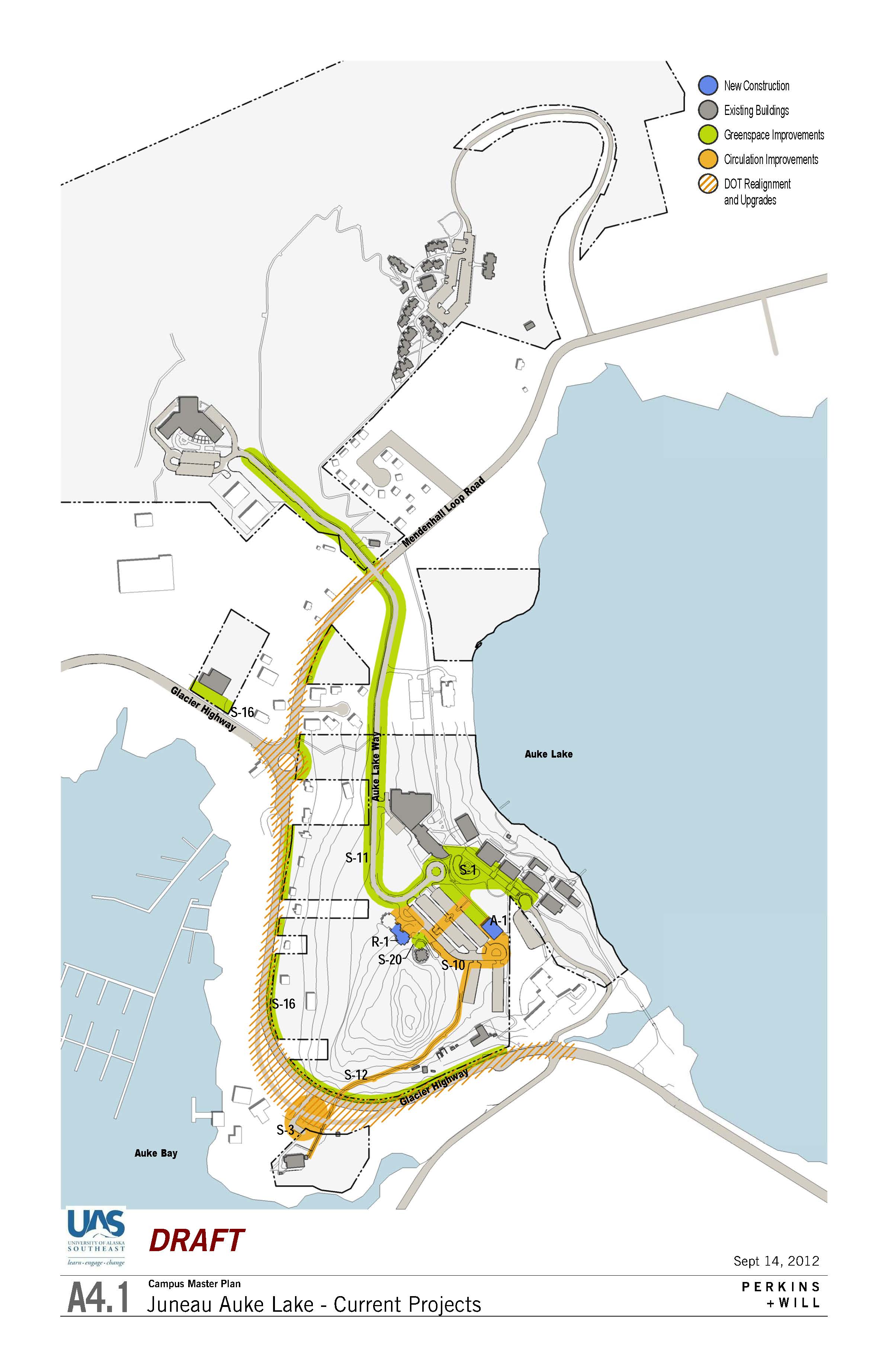 Juneau Auke Lake 
Short Term
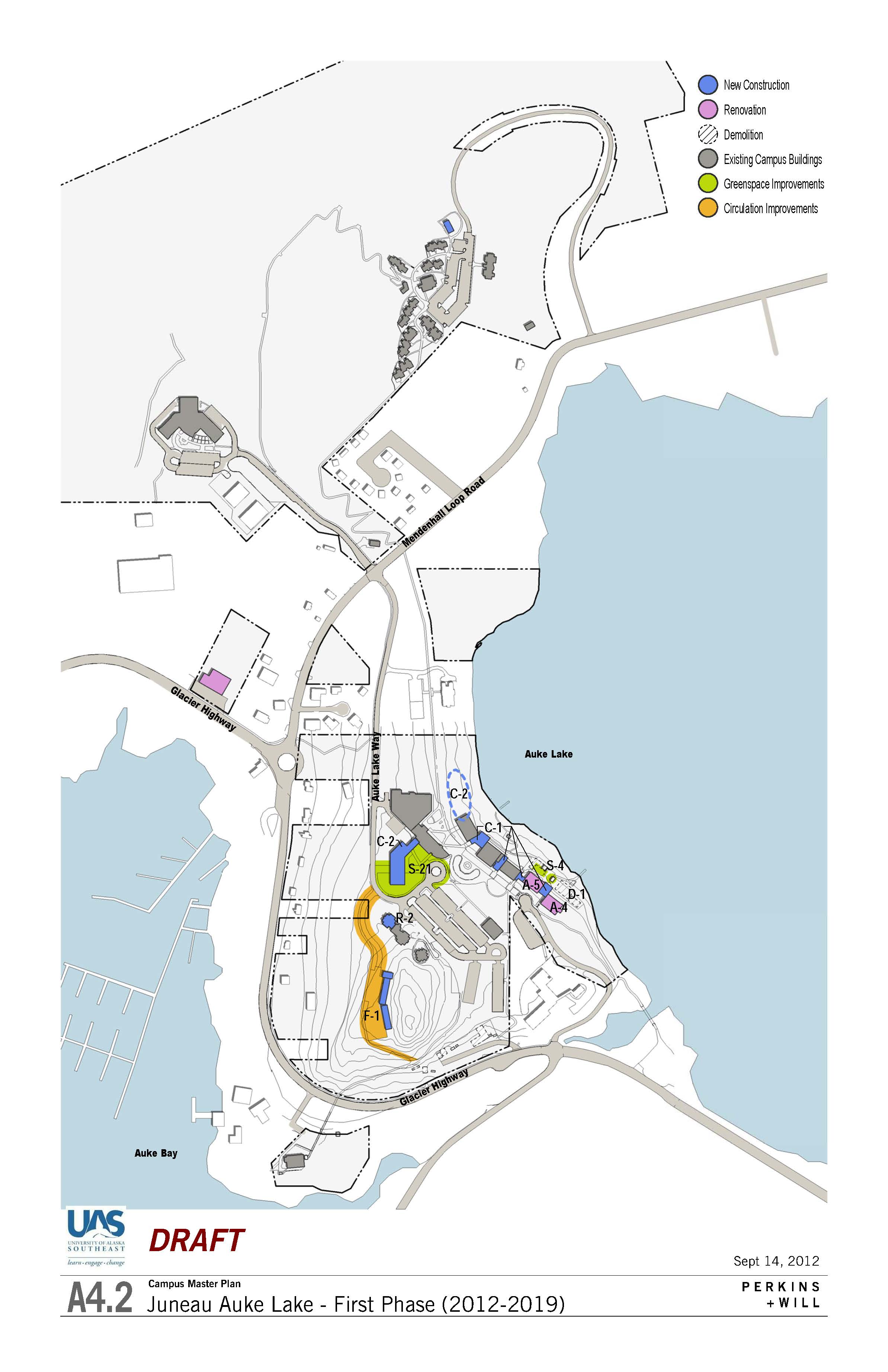 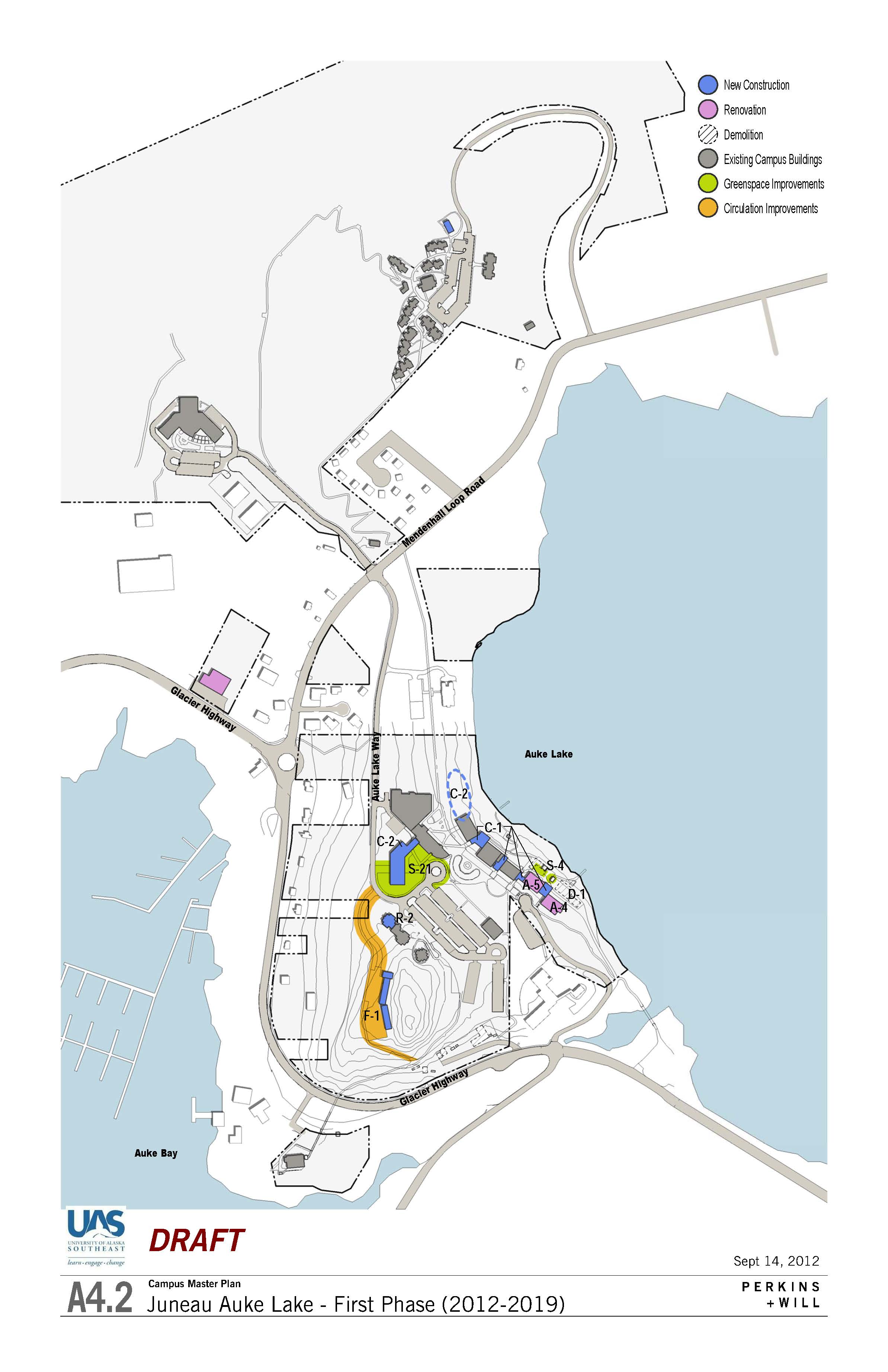 Juneau Auke Lake 
Mid Term 2012-2019
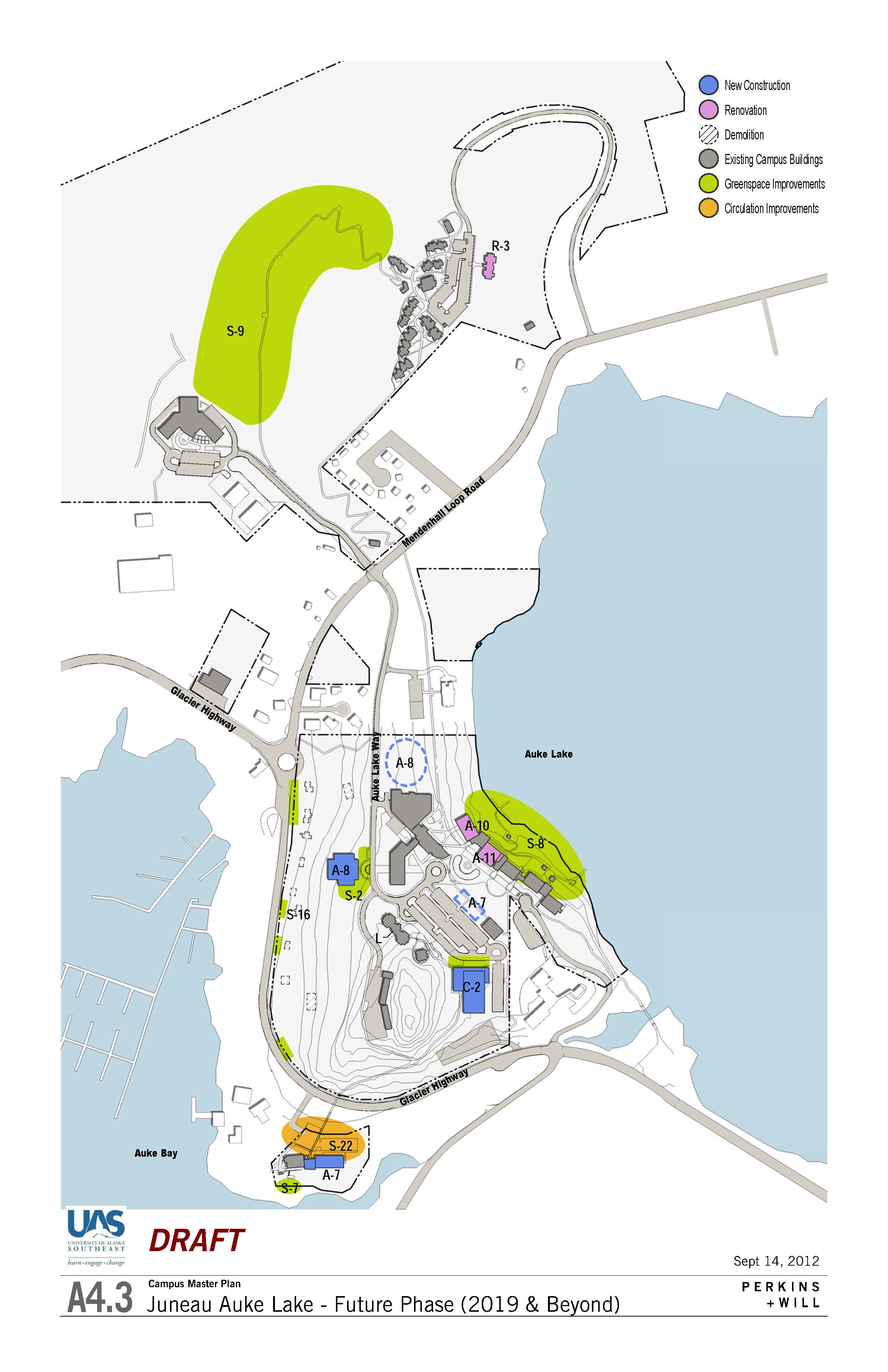 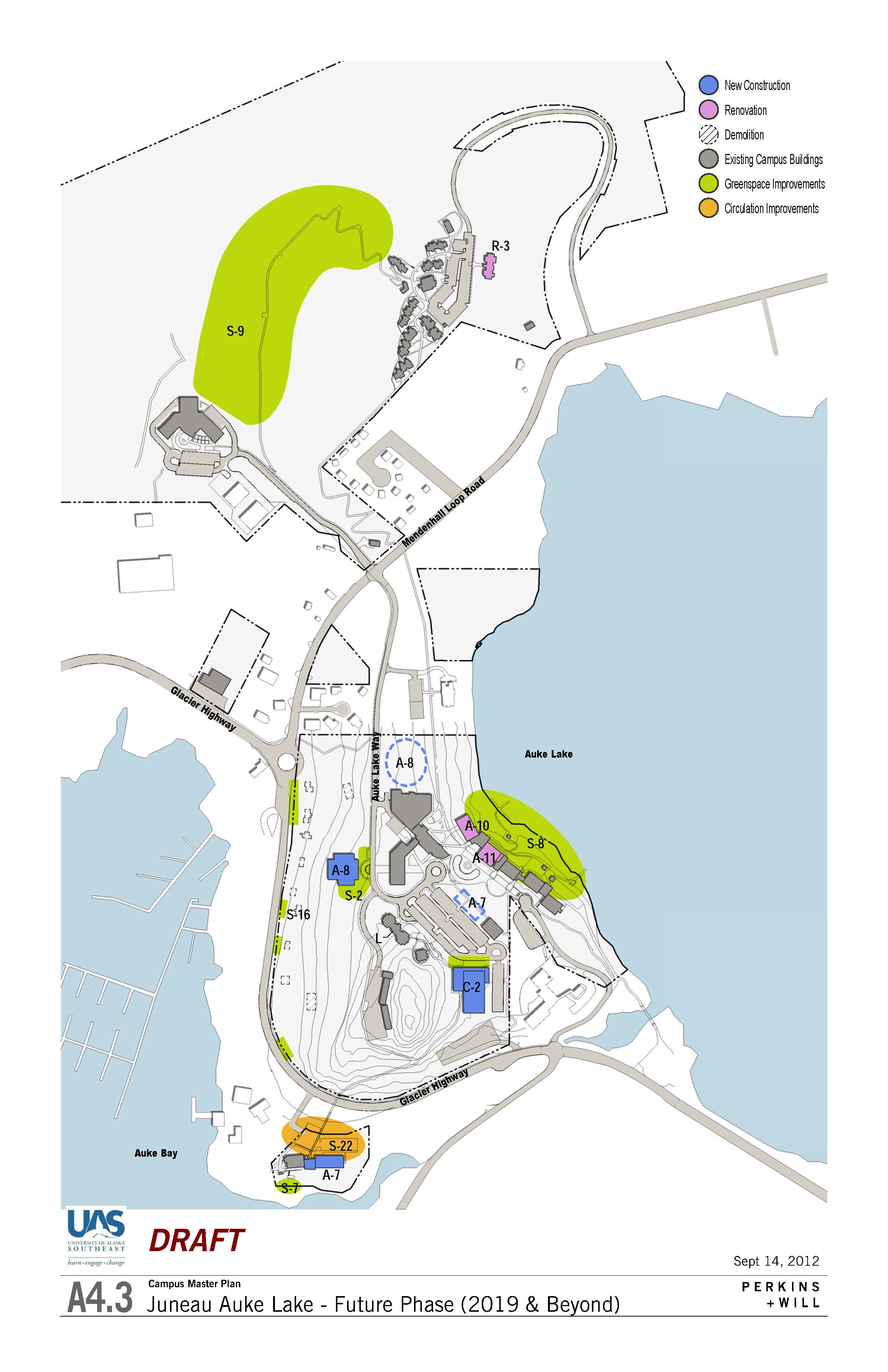 Juneau Auke Lake 
Long Term - 2019 & beyond
Next Steps
February 2013 – comments on draft

April 2013 – presentation of final report – request for approval